١١
الفصل
أنماط الأعداد
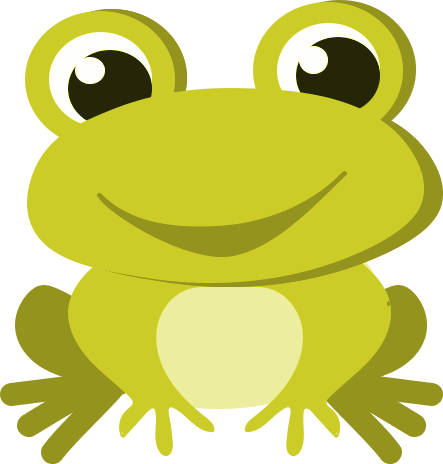 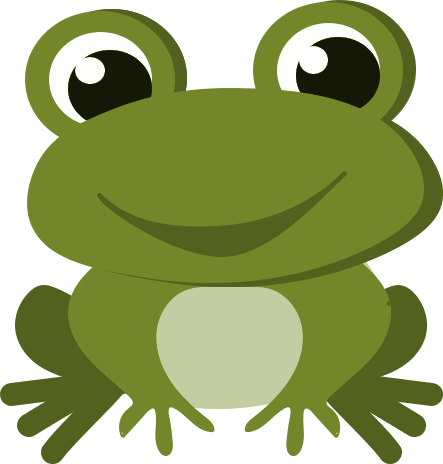 اختبار منتصف الفصل
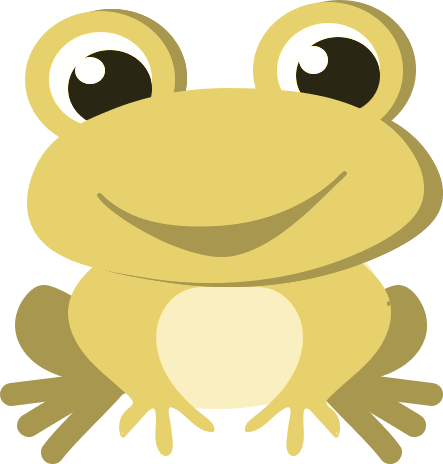 الحادي عشر
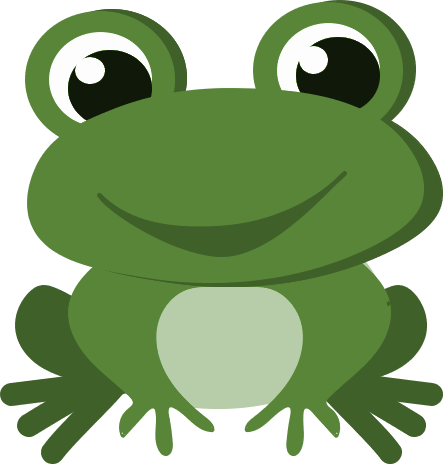 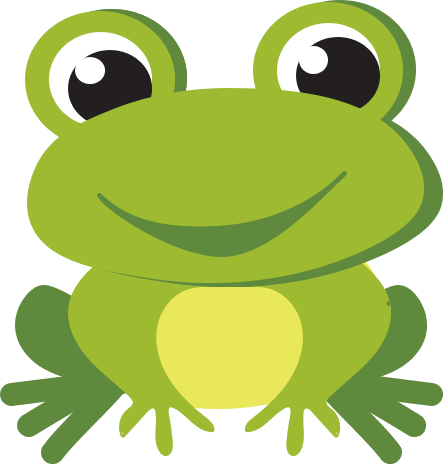 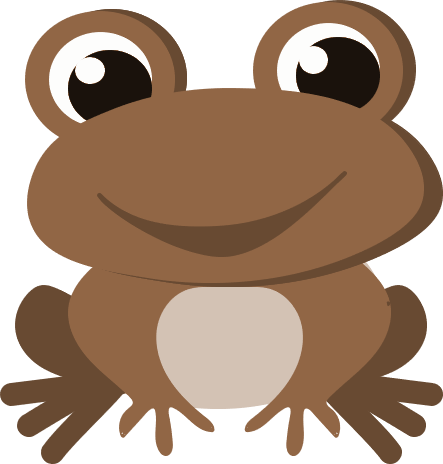 صالح الشراري
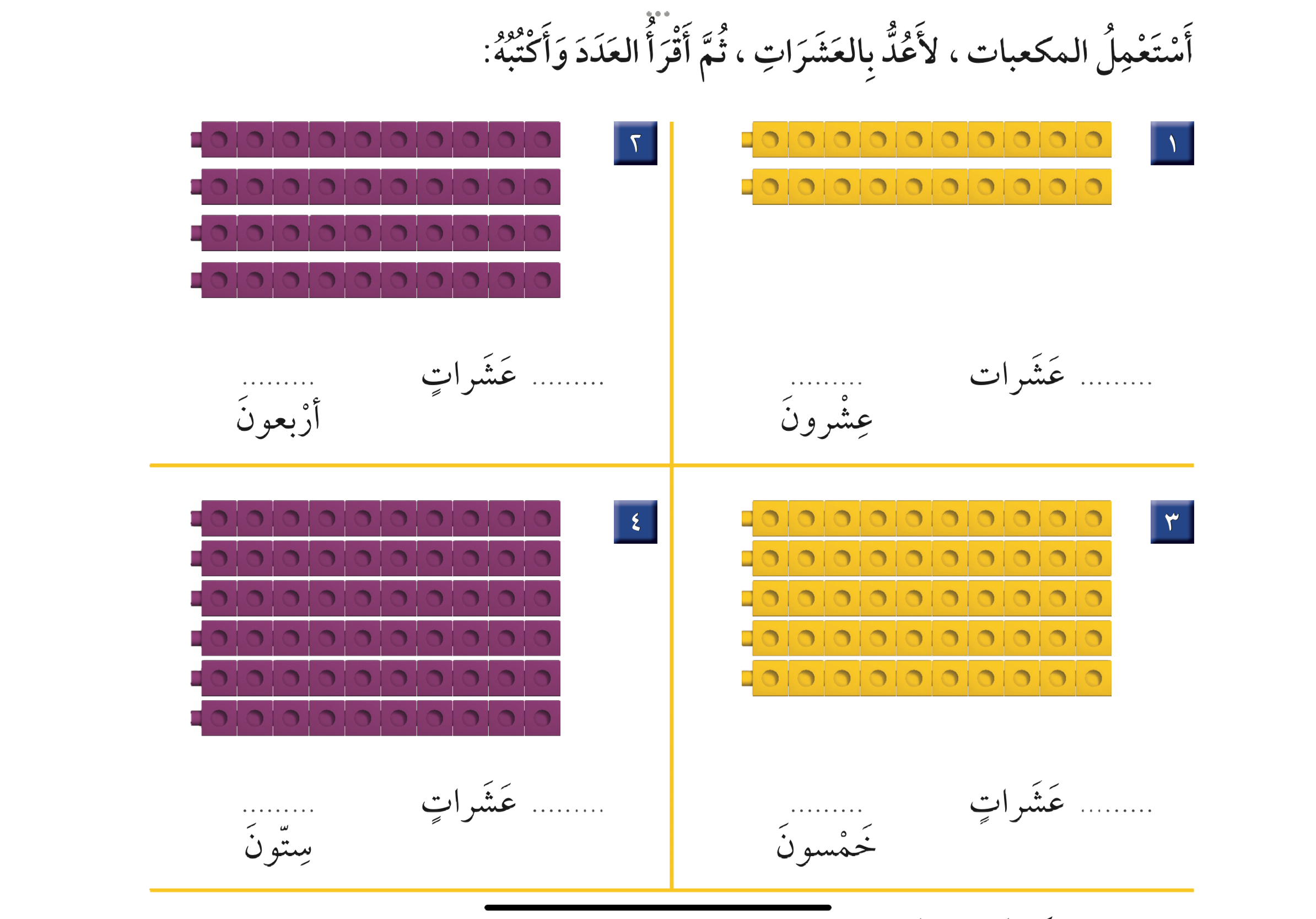 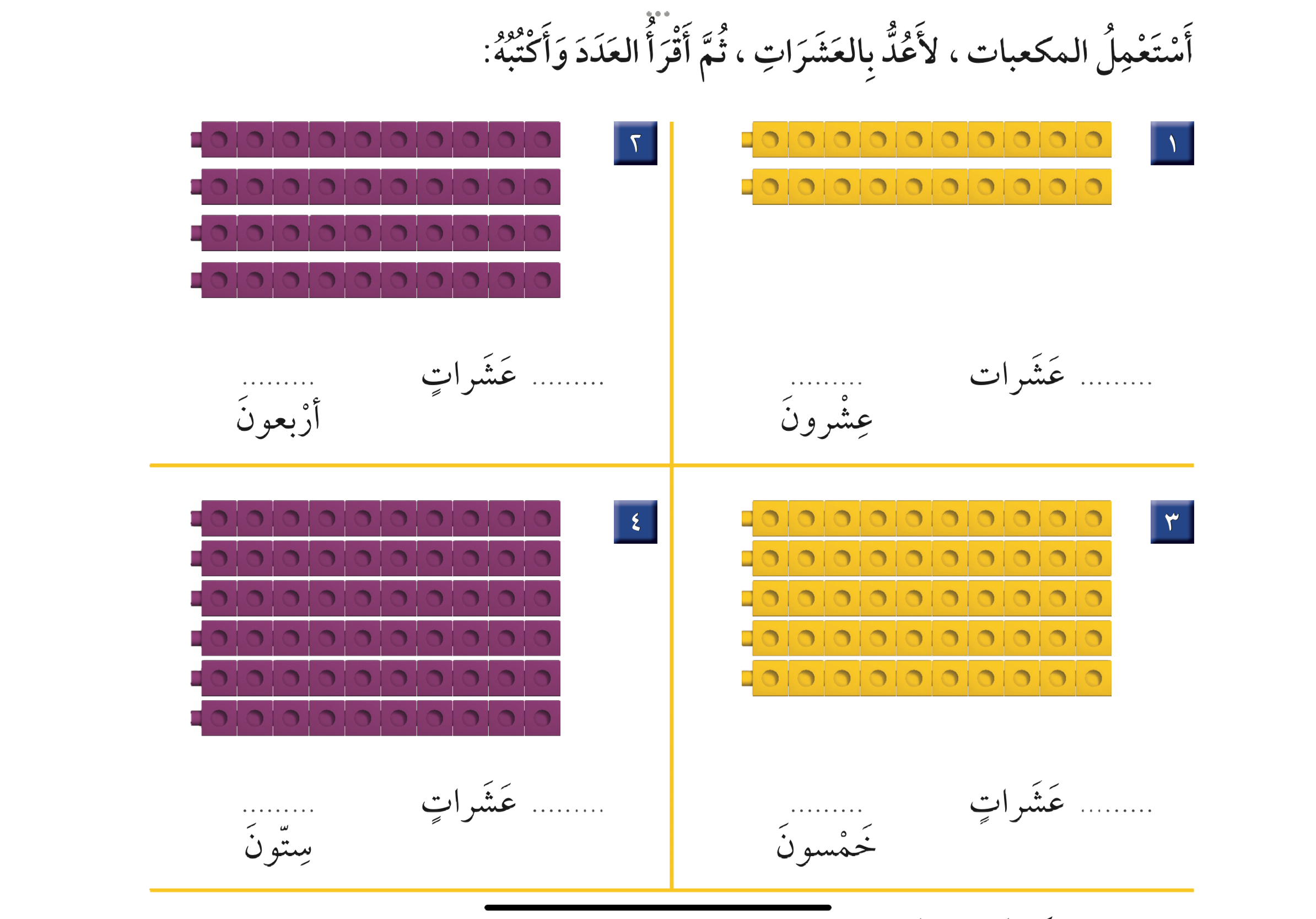 ٤
٢٠
٤٠
٢
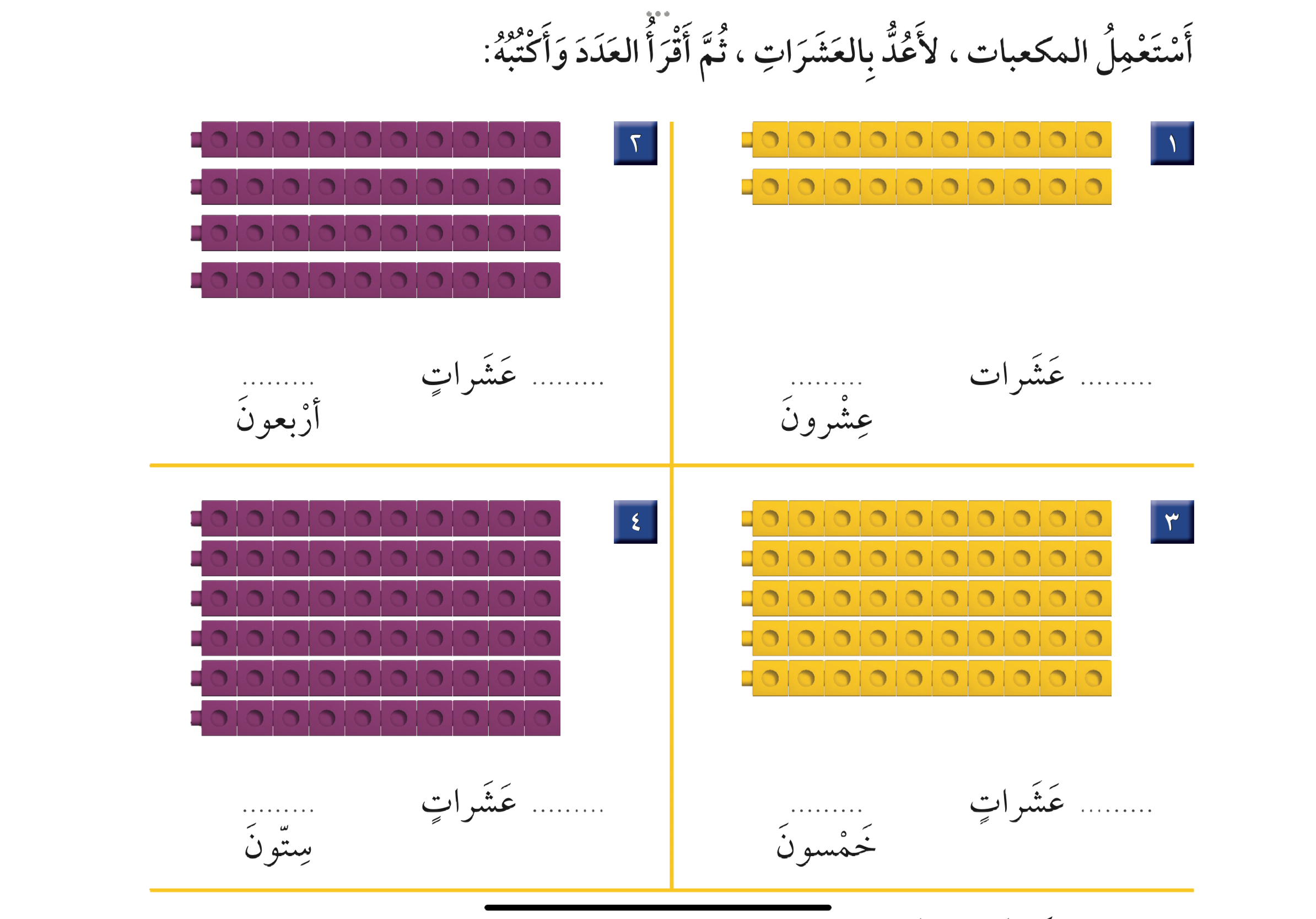 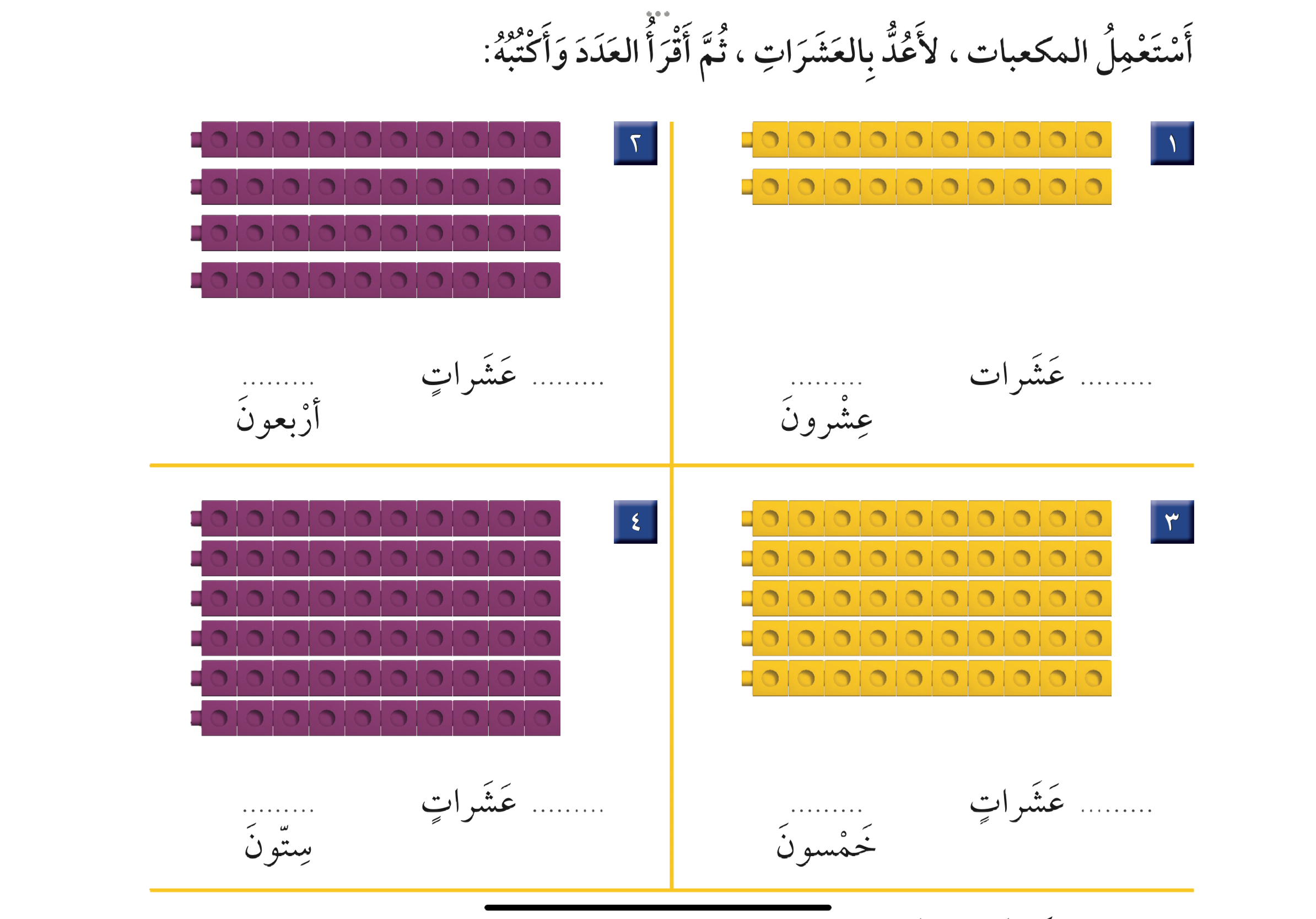 ٦٠
٥٠
٥
٦
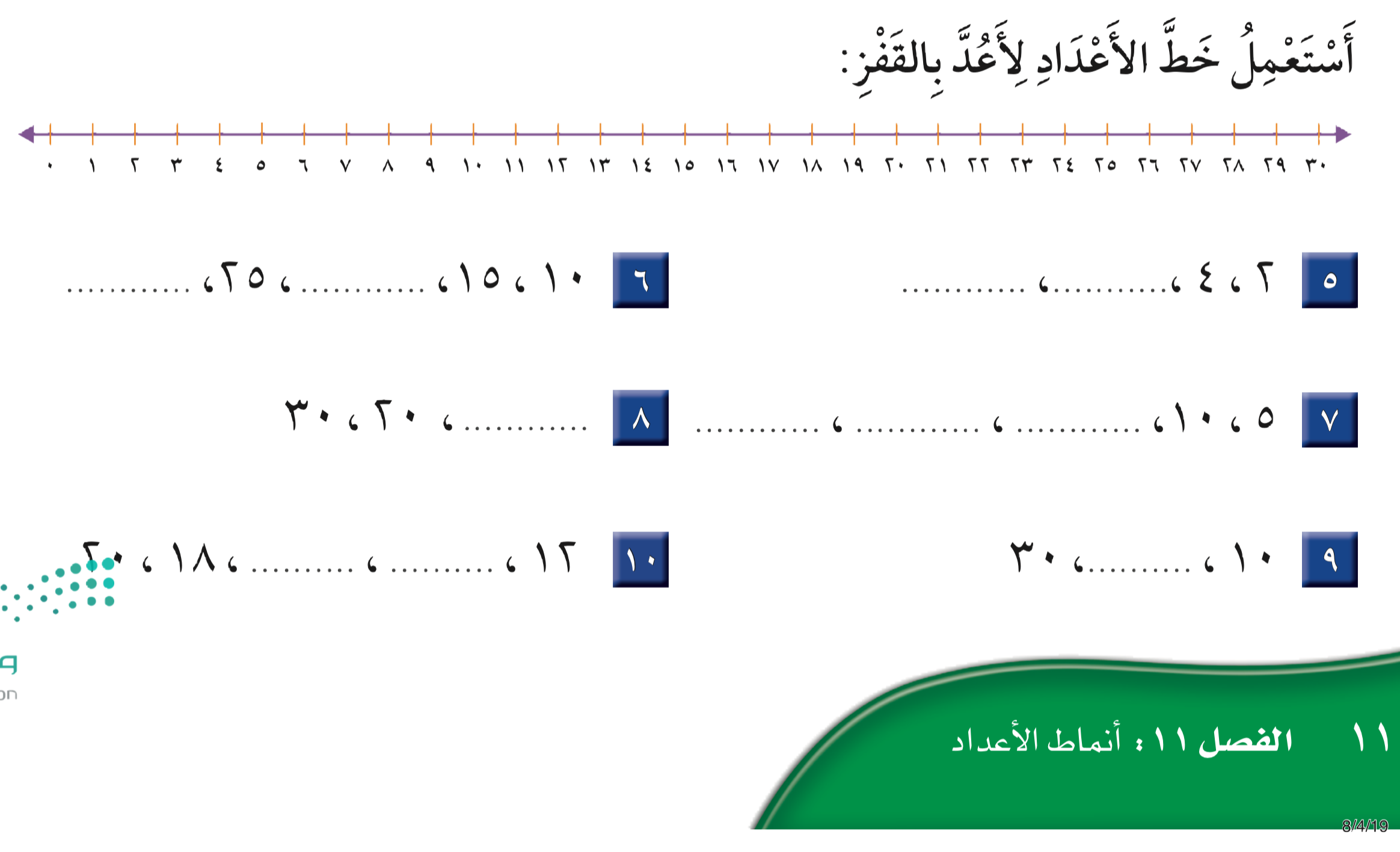 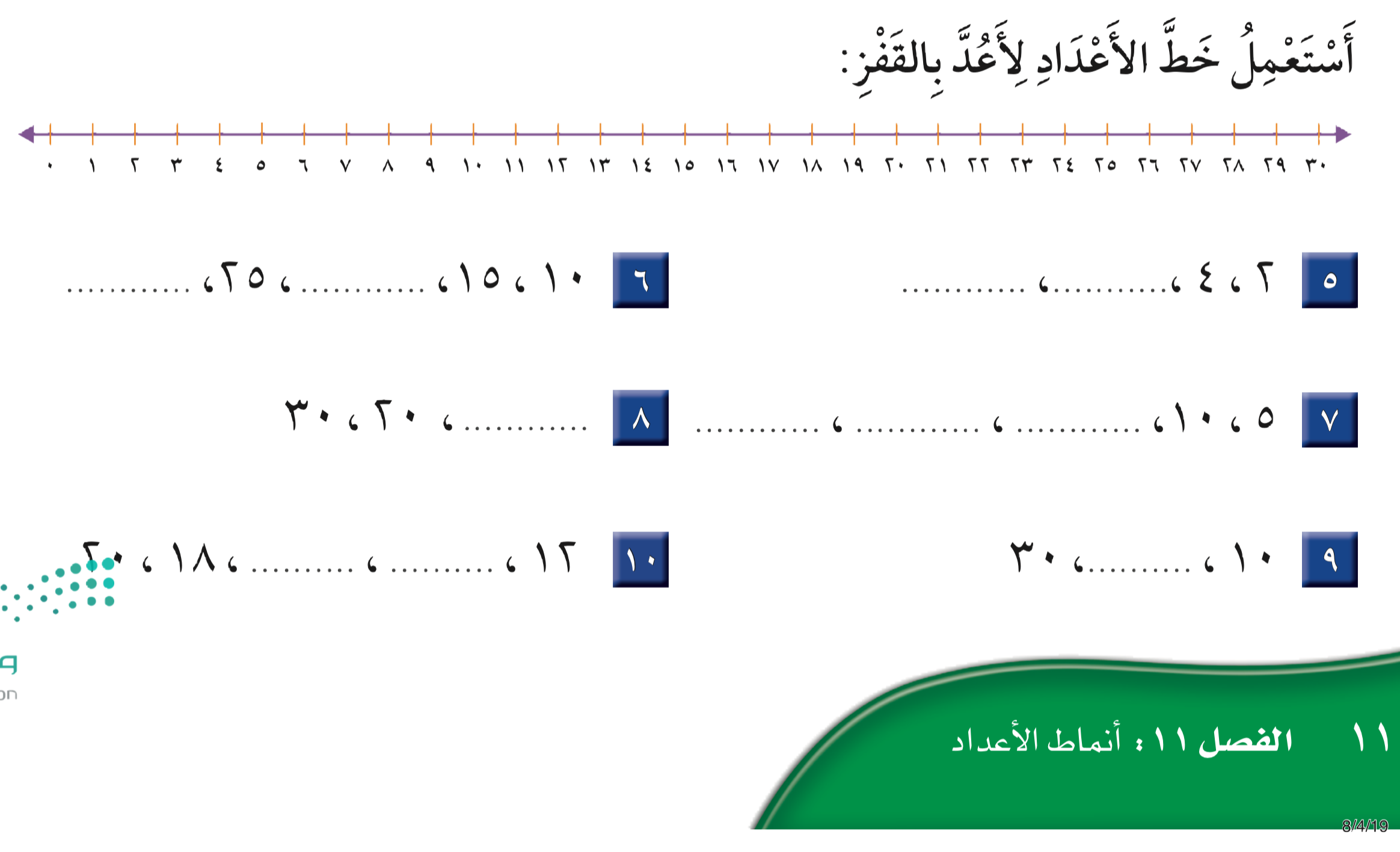 ٦
٨
٣٠
٢٠
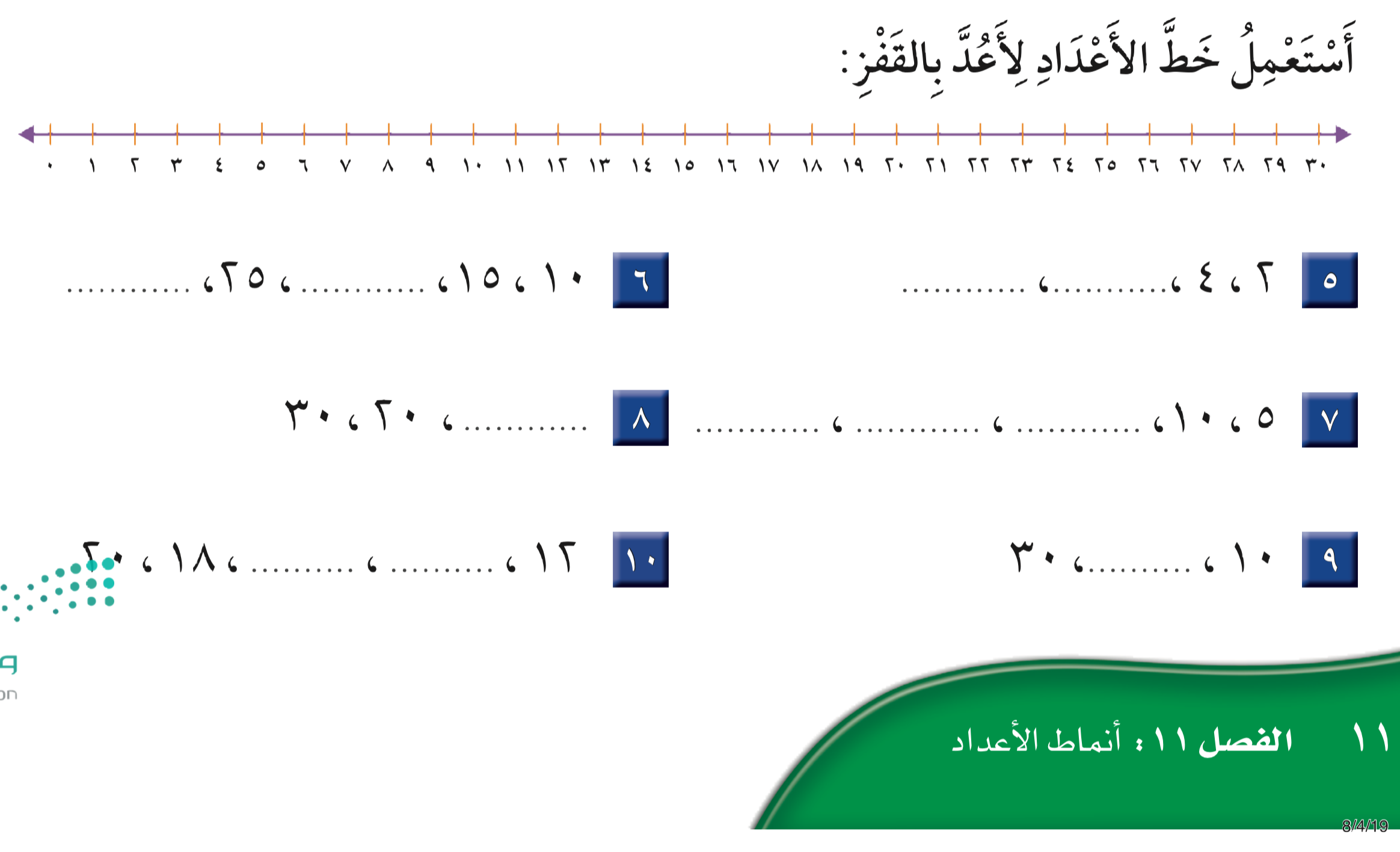 ١٠
١٥
٢٠
٢٥
١٦
١٤
٢٠